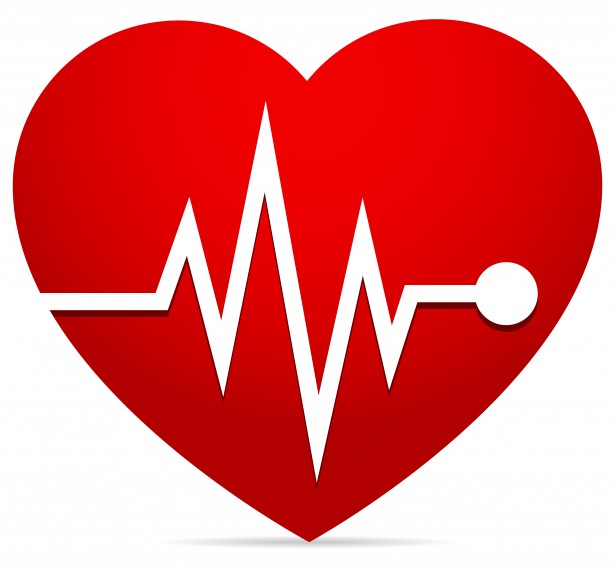 Hospital for Sinners?
Matthew 9:12-13
Mark 2:17
Luke 5:31-32
Biblical Basis
Luke 9:2
Romans 15:1
Galatians 6:1-2
Purpose for a Hospital
Ephesians 4:11-16
Hospital Workers
Hebrews 12:23
Acts 15:1-2,4
Matthew 25:27
Types of Hospitals
1 Corinthians 3:2-3; Hebrews 5:12-13
Proverbs 17:22
1 Peter 3:8-11
Elements of Healing
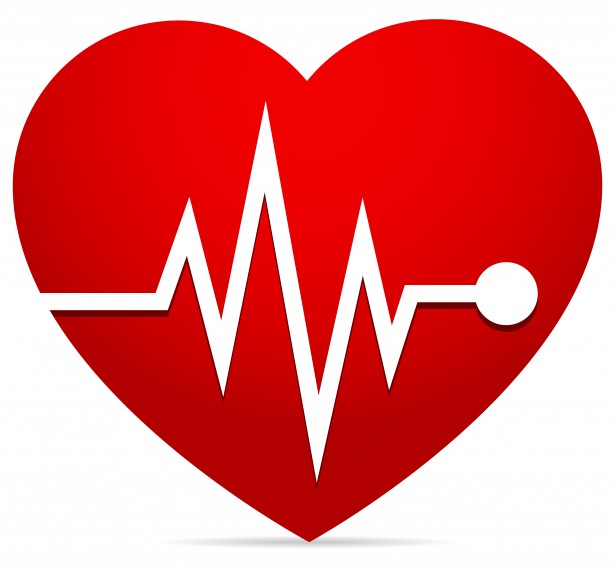 Hospital for Sinners
Are you in need of help?